Consumer Opinions on Social Media
Scan or click to access more social insights
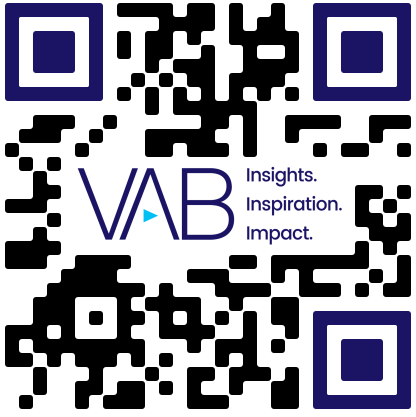 Concerns over content, privacy, and wellbeing are driving growing discontent with social media
Thinking about your opinions and use of social media channels
% answering “agree”
I’m concerned about the polarization of political opinion on social media
I’m sharing less data with platforms because it’s too hard to track how it’s being used
I see a lot of content these days which doesn’t interest me
I don’t think social media platforms do enough to delete harmful content
72%
U.S. Overall
69%
U.S. Overall
66%
U.S. Overall
66%
U.S. Overall
Gen Z: 63%
Gen X: 76%
Millennials: 66%
Boomers: 87%
Gen Z: 62%
Gen X: 66%
Millennials: 68%
Boomers: 79%
Gen Z: 56%
Gen X: 70%
Millennials: 60%
Boomers: 81%
Gen Z: 63%
Gen X: 61%
Millennials: 59%
Boomers: 86%
I have closed / stopped using an account in the last year because I have been upset by posts I have seen
I feel manipulated by the algorithms and rules which control what content I see
I’m actively engaging less with social media for the sake of my mental health
I don’t trust the advertising I see on social media
58%
U.S. Overall
58%
U.S. Overall
56%
U.S. Overall
43%
U.S. Overall
Gen Z: 58%
Gen X: 65%
Millennials: 49%
Boomers: 72%
Gen Z: 48%
Gen X: 62%
Millennials: 52%
Boomers: 77%
Gen Z: 51%
Gen X: 53%
Millennials: 56%
Boomers: 62%
Gen Z: 54%
Gen X: 35%
Millennials: 43%
Boomers: 42%
Source: Marigold, 2024 United States Consumer Trends Index.
This information is exclusively provided to VAB members and qualified marketers.